Teacher Creatures
Proverbs 30:24-28
Little Things Mean A Lot
Prov.27:3, sand
Prov.30, series of fours –
Unquenchable things, 15-16
Unsolvable things, 18-19
Unbearable things, 21-23
Unapproachable things, 29-31
Unimportant things, 24-28
I. Ants, 25
In two ways, antsshame the lazy person
Never ask, “Do I have to?”
Always know what time it is.  
Eph.5:16
I. Ants, 25
II. Rock Badgers, 26
Syrian Hyrax - refuge
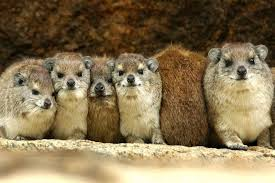 Ps.104:18
Sentries on lookout
Acts 20:28
Mt.7:15; Lk.17:3
First sign of danger: seek refuge – 
   Ps.18:2; 31:1-6…19-20
Syrian Hyrax - refuge
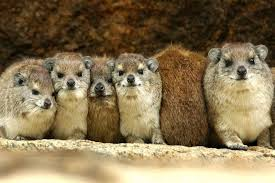 Ps.104:18
Sentries on lookout
Acts 20:28
Mt.7:15; Lk.17:3
First sign of danger: seek refuge 
God is our defense, Ps.94:22
Num.35:11; Hb.6:18; 1 Co.6:18
I. Ants, 25
II. Rock Badgers, 26
III. Locusts, 27
Locust Invasions - Order
Palestine, 1915
In rank. Prov.30:27
United.  (Ex.10)   Joel 2:3-8
Mt.12:25
1 Co.1:10 – ch.12
Ph.2:3
Disciplined.  Ac.8
Self-sacrifice.  Ac.21
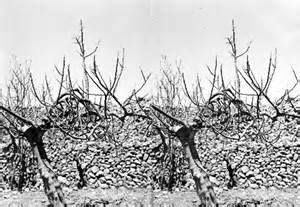 Egypt, 2013
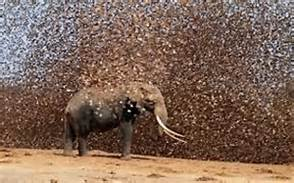 I. Ants, 25
II. Rock Badgers, 26
III. Locusts, 27
IV. Spider / Lizard, 28
Spider / Lizard - Perseverance
Though small, weak, she ends upin king’s palaces.  
Hb.3:6 –  
House: partake of Him
If: conditional
To the end: hope realized
Hold: not slip, slide, drift
Hb.11:13-16
Spider / Lizard - Perseverance
Though small, weak, she ends upin king’s palaces.  
She is determined to advance to better things.
Moses
David
John
Paul
John Mark
Conclusion
1. We can learn from everyone/ everything 
2. If tiny creatures can accomplish so much, what about me?
3. Little things mean a lot.  Mt.10:42
A little sin can destroy souls forever.
A little deviation from truth can destroy.  Gn.3; Lv.10; 2 Sm.6…   Lk.16:10
A little deed may save souls for eternity.